經濟部科技研究發展專案(主題式研發計畫)智慧機械-產業聚落供應鏈數位串流暨AI應用計畫全程執行查證簡報
計畫名稱
(※請輸入計畫名稱，此行請於列印時刪除)	
執行企業(公司)名稱
(※請輸入執行廠商名稱，此行請於列印時刪除)	
民國000年00月00日至000年00月00日
(※請輸入計畫起訖期間，此行請於列印時刪除)
目錄
計畫全程成效摘要
委員後續追蹤意見(若無則免填)
一頁簡報-計畫簡介、效益
執行進度說明(請針對每項查核點實際達成情形說明，若有相關佐證資料應提供備查)
資訊安全防護規劃
SI實施顧問服務之作法與概念驗證 (POC)之成果
計畫執行效益總結
提案廠商後續承接做法(須包含提案廠商與SI業者對口與後續承接做法，及SI業者與其分包者分工機制)
計畫變更情形(若無則免填)
無形資產引進、委託研究或驗證執行情形
本計畫專利申請執行情形說明(若無則免填)
人員異動情形
經費使用情形
遭遇之困難(若無則免填)
請依此目錄進行撰寫，勿任意刪減內容
1
計畫全程成效摘要
計畫類型：XXXXX計畫(XXX年度)
計畫名稱：XXXXXXXXXXX計畫
公司名稱：XXXXXX有限公司
01
計畫摘要
02
政府輔導資源
04
計畫成效
03
目標市場
2
計畫簡介
3
計畫簡介
此為範例，請依個案勾選之AI應用點，填寫相關應用演算法
4
委員後續追蹤意見
(若無則免填)
5
公司簡介
一、○○公司基本資料(聯合申請公司請自行新增)
(一) 創立日期：
(二) ________年實收資本額：新台幣       仟元 
(三) 員工人數：
(四) 上市上櫃狀況：□上市　□上櫃　□公開發行　□非公開發行
(五) 公司產業地位與營業項目：
(六)主要客戶：
(七)產業別：
(八)關鍵技術能力：
(九)計畫主持人：OOO/職稱
(十) 與SI業者對口人員：OOO/職稱(若各分項負責人不同，請詳列)
(十一) 近三年營業額：
6
公司簡介
二、○○公司(SI業者)簡介
(一)創立日期：
(二) ________年實收資本額：新台幣       仟元 
(三)員工人數/執行本計畫之人數：     / 
(四)上市上櫃狀況：□上市　□上櫃　□公開發行　□非公開發行
(五)營業項目：
(六)主要客戶：
(七)計畫負責人/與主導廠商聯繫之窗口：
(八)近三年營業額：
7
公司簡介
二、○○公司(資安業者)簡介
(一)創立日期：
(二) ________年實收資本額：新台幣       仟元 
(三)員工人數/執行本計畫之人數：     / 
(四)上市上櫃狀況：□上市　□上櫃　□公開發行　□非公開發行
(五)營業項目：
(六)主要客戶：
(七)計畫負責人/與主導廠商聯繫之窗口：
(八)近三年營業額：
8
一頁簡報-計畫簡介(範例)
Xx產品智慧生產線導入計畫
此為範例，請依個案情況(產品、產線等)填寫。
面臨問題與解決方案以對比呈現，並依實際規劃狀況修改內容
各問題點請寫出發生之原因，例如少量多樣，請提出規格數據，以利了解欲解決此問題之原因
產業別
面臨問題
智慧排程
供應商智慧夥伴雲串流系統
計畫名稱
品質管理不佳：仰賴人工目視檢測，錯誤率高、追溯異常平均耗時0.8天/件，良率僅有90%、客訴率5%。
供應商資訊不透通：缺少即時庫存資訊，插單或急件時，常產生物料周轉問題，供應商也常發生產品異常，嚴重影響交期，達交準確率僅有60%。
彈性製造不易：因客戶下單少量多樣，多達OO種不同規格，造成產品線更換頻繁，但產線人力不足，跨部門溝通又不良，影響業務單位不敢接單。
公司名
供應商
XX金屬、OO企業、TT實業
ＡPP
客戶
YY科技、SS興業、WW工業
ＡPP
捲料
沖壓裁切
折床
點焊
塗裝烤漆
包裝出貨
戰情室
資訊安全
公司ＬＯＧＯ
+
ＩoＴ
MES
+
+
可視化管理
精實管理
解決方案
計畫內容
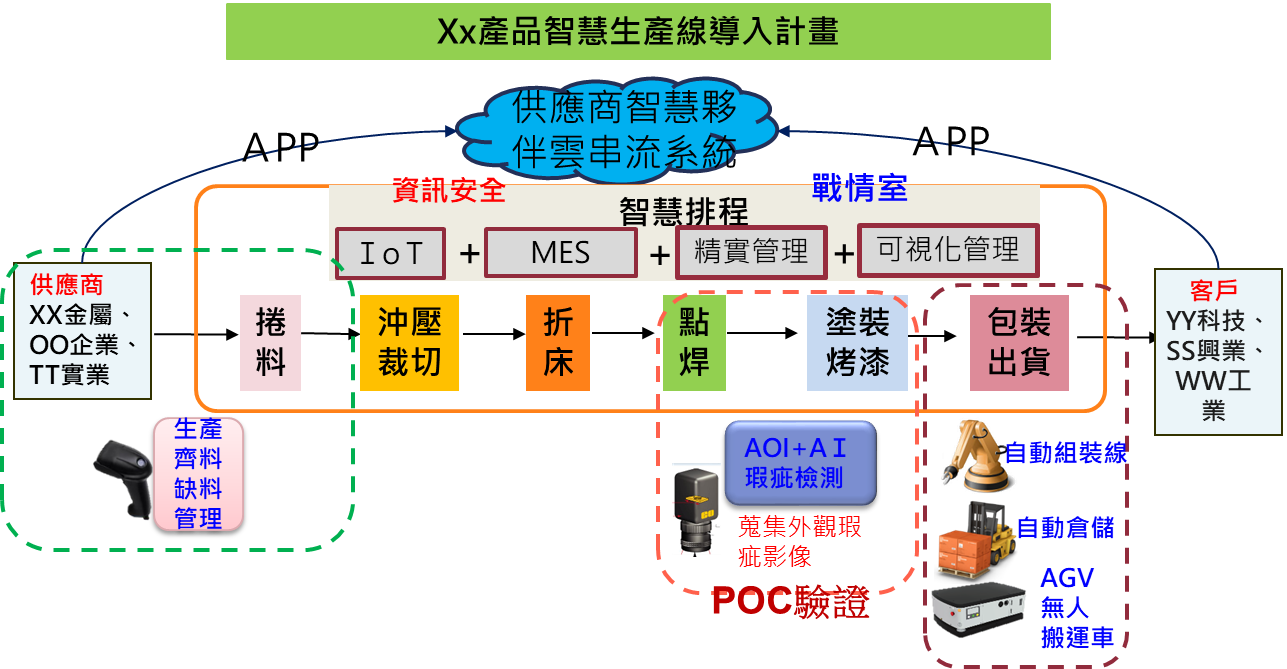 AI品質瑕疵檢測：蒐集外觀框之長、寬、高、亮度、顏色等訊息，以AOI+機器學習判斷瑕疵，解決人工判讀不準問題。
供應鏈雲端整合平台：透過APP與雲平台與供應商進行資料介接，並以QRcode進行進料管理，可即時降低供應商物料不良率、追溯物料進度與排程調度。
自動化與智慧排程系統：以精實管理與網實整合，透過條碼自動辨識系統結合AGV無人搬運與機械手臂，促使人機協作，優化排程管理，並縮短交期，解決追溯異常品問題。
生產齊料缺料管理
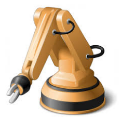 AOI+AＩ
瑕疵檢測
自動組裝線
POC驗證
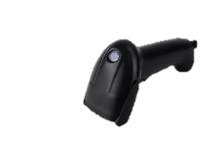 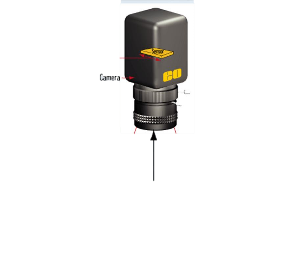 蒐集外觀瑕疵影像
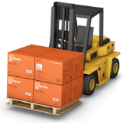 自動倉儲
AGV
無人
搬運車
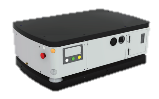 請將全製程以情境流程呈現，並匡列出本計畫執行範疇含POC驗證範圍
計畫內串聯上游：OO企業、OO科技等O家，下游：OO企業、OO科技等O家，未來將擴散到上游AA、BB、CC等O家、下游EE、FF、GG、HH、II、JJ、KK等O家。
供應鏈連結
9
一頁簡報-計畫效益(範例)
本計畫資安架構圖
顧問規劃執行過程
監控與管理層
其他資安要求
企業網路層
SI:OO科技(主SI)/OO公司(AI技術)/
資安SI:OO科技
POC驗證期間: 2020.06.01~06.30
USB 裝置管理掃描
建立日誌
與
稽核機制
作業系統控管
執行程式白名單
資料分級管理
弱點掃描機制
建立密碼管理機制
主機安裝資訊安全防護軟體
軟/韌體安全更新機制
盤點
(欲解決問題 如製程/品質)
異常關聯因子
顏色、刮傷、毛邊等10項外觀品質異常
溫度、震動、電流等8項製程關聯因子
評估生產機台等設備IoT/MES資料監測方式
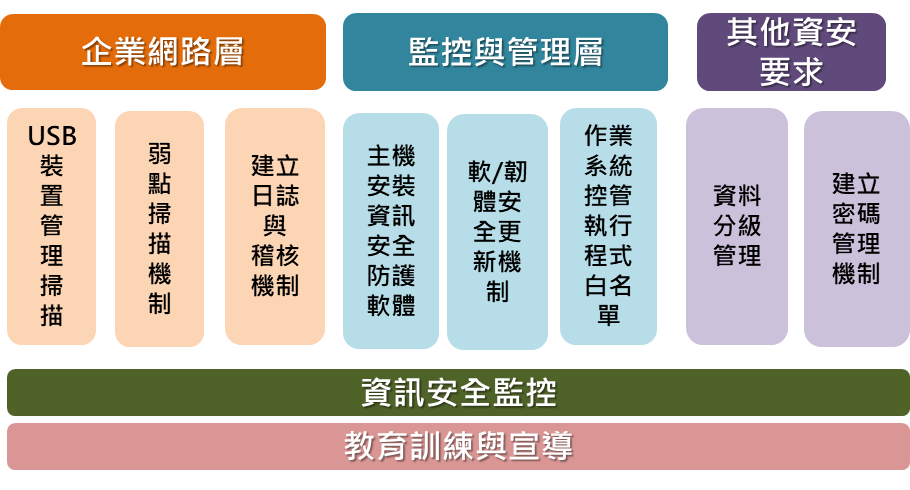 初步挑選5台塗裝設備進行模擬驗證，品質異常可改善到10%以下
估算年化ROI可達30%
模擬驗證POC效益
評估投資回報率
資訊安全監控
廠內智慧化:智慧排程系統、雲端供應鏈串流系統、AI瑕疵檢測、智慧物流。
系統整合規劃
教育訓練與宣導
達成效益
預期效益除LT、OEE、ROI為必要項目外，須包含前頁面臨問題之前後數據比對，如欲改善良率，則請加入良率改善前後之數值
請接續上頁計畫內容，依POC驗證範圍填寫結案現況
10
本次執行進度說明
執行時程架構
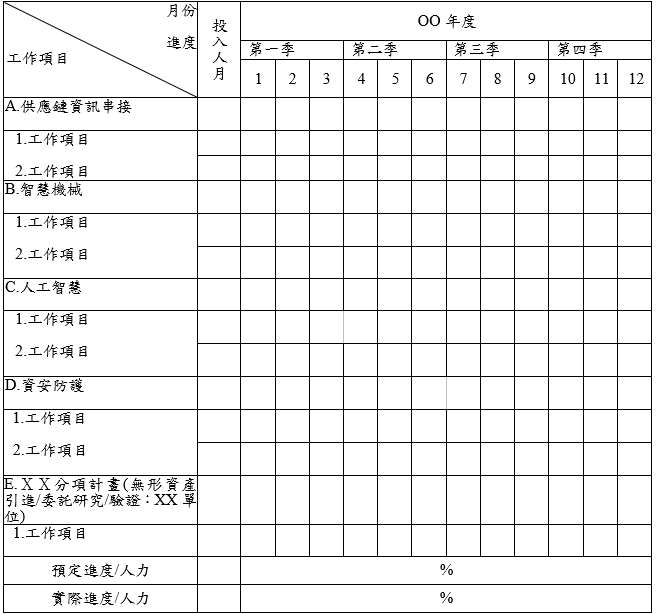 11
本次執行進度說明
查核點達成情形(本次查證期程)
請將各工作項目以條列式方式呈現，一頁一工作項目，並於下頁說明該工作項目執行之內容重點說明。
12
本次執行進度說明
請針對每項工作項目查核點實際達成情形說明，若有相關佐證資料應提供備查
13
資訊安全防護規劃
個案資安現況盤點、架構與防護調整方案規劃
14
SI實施顧問服務之作法與概念驗證 (POC)之成果
SI實施顧問服務之作法(須包含規劃CRM/SCM/現場管理系統與解決方案之結合與運作等)
15
SI實施顧問服務之作法與概念驗證 (POC)之成果
概念驗證(POC)完成的時間、範圍、機台及成果(概念驗證成果需能佐證本計畫具可行性)
請依此項目進行說明，不可刪減
16
計畫執行效益總結
本案現階段質化影響：
供應鏈資訊平台：
即時報工系統：
供需預測模組(AI模組)：
解決方案改善之成效
供應鏈資訊串流
供應鏈擴散
智慧機械元素
人工智慧
資安防護
此為範例，可配合各分項計畫之規劃成果進行簡要說明
請依左列項目(不可刪減)敘明規劃成果並搭配量化數據
17
計畫執行效益總結
請依據本提案投入之範疇，說明提案廠商結案後所處之智慧化程度
18
提案廠商後續承接做法
提案廠商與SI業者對口與後續承接做法
19
提案廠商後續承接做法
SI業者與其分包者分工機制(若無分包則免填)
20
計畫變更情形(若無則免填)
計畫變更情形(本次查證期程)
單位：千元
21
無形資產引進、委託研究或驗證執行情形
22
本計畫專利申請執行情形說明(若無則免填)
專利申請執行情形
23
人員異動情形(本次查證期程)
24
經費使用情形
金額單位：千元
註1:請填列本次查證期程之經費使用狀況
註2:查證期間若有跨年度情形，則填寫查證當年度經費。
25
遭遇之困難
若無則免填
26